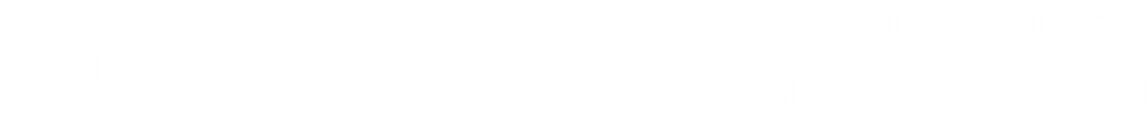 EF&G Research Meeting

Alessandra Fogli and Simon Gilchrist, Organizers

October 23, 2020

on Zoom.us
Times in US EDT
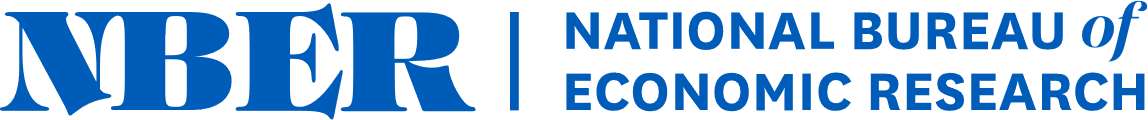 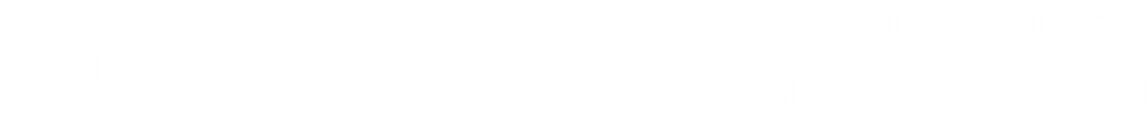 EF&G Research Meeting

Alessandra Fogli and Simon Gilchrist, Organizers

October 23, 2020

on Zoom.us
Times in US EDT

Friday 
 Start 11:00 amBreak 12:50 – 1:30 pmAdjourn 4:30 pm